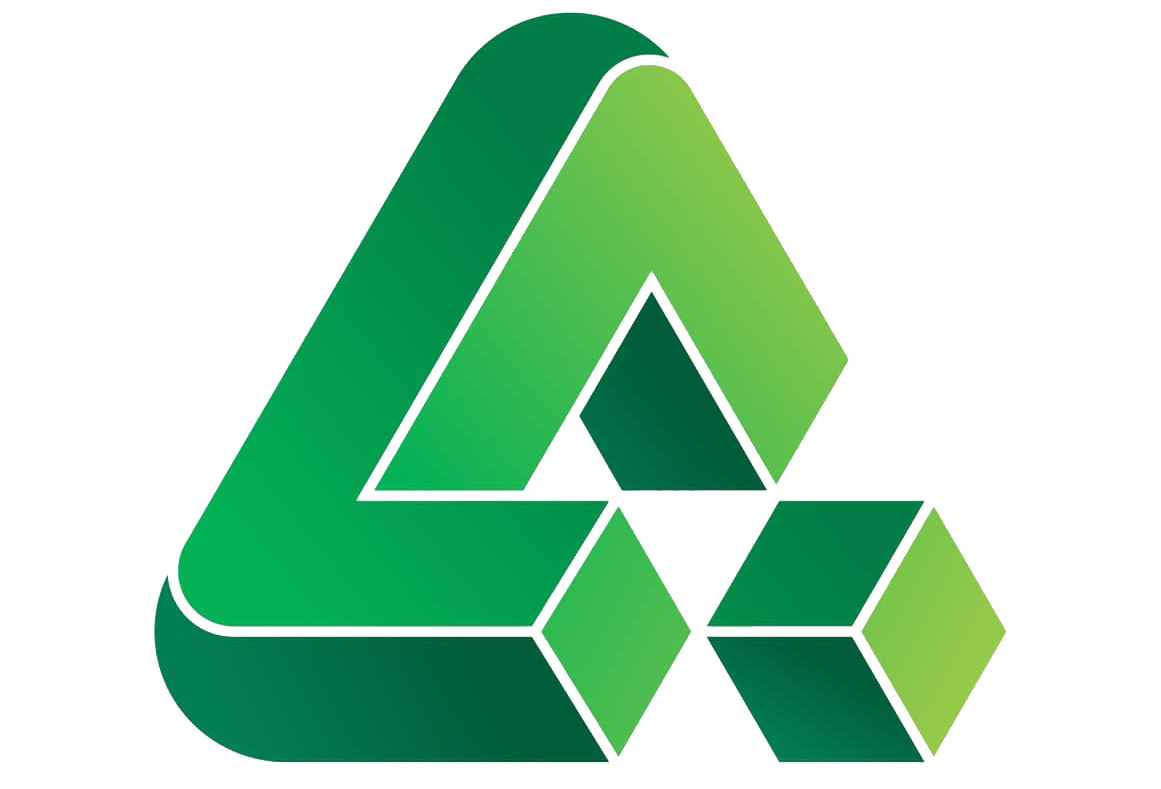 «Адымнар» – белемгә һәм бердәмлеккә юл
«Адымнар» – путь к знаниям и согласию
Создание печатного издания на русском и татарском языках на примере макета газеты полилингвальной гимназии «Адымнар-Нижнекамск»Пушкарева Ксения Сергеевна,Халиуллина Марина Вячеславовна,учителя русского языка и литературыМБОУ «Адымнар-Нижнекамск» НМР РТ
Безнең фәлсәфәбез: 
«Локаль уйлыйбыз, глобаль эшлибез»
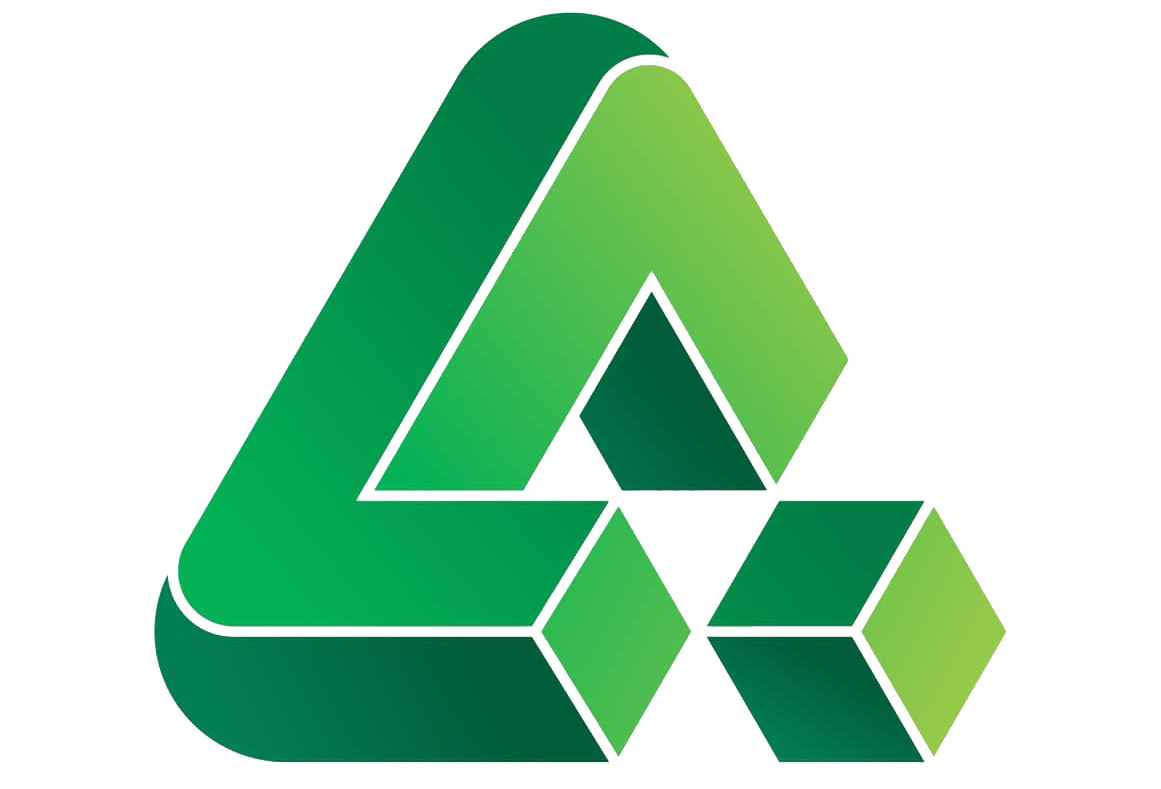 Наши первые успехи
Школьная газета
 «Адымнар Times» это:

8 полос в цветном варианте;

тексты на татарском и русском языках;

летопись событий и историческая хроника «Адымнар-Нижнекамск»
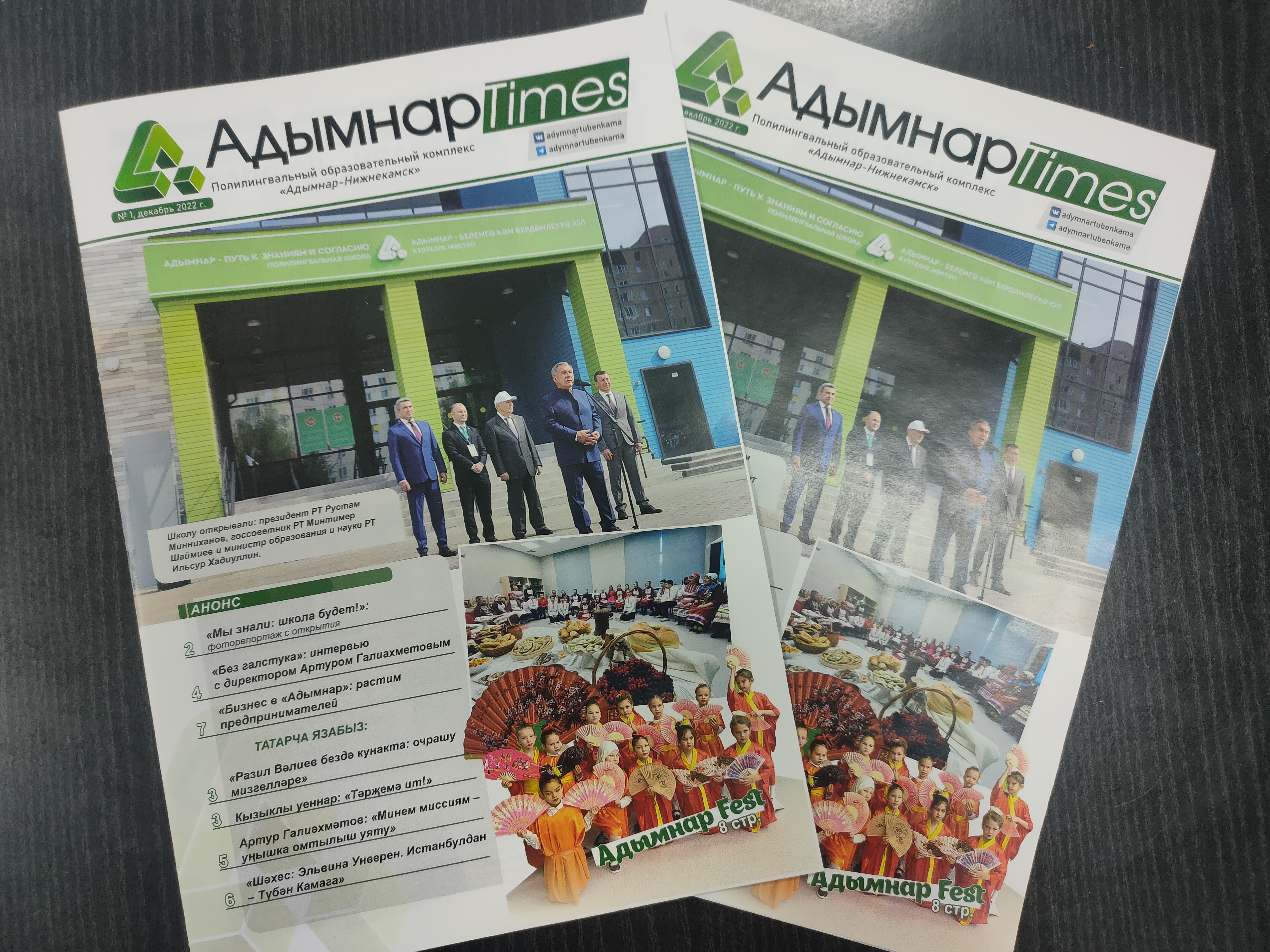 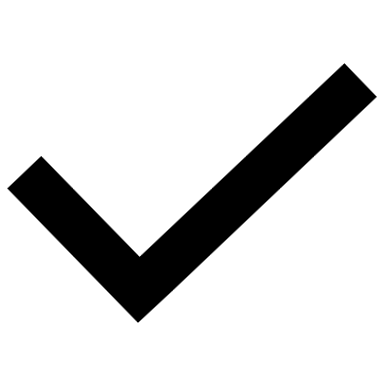 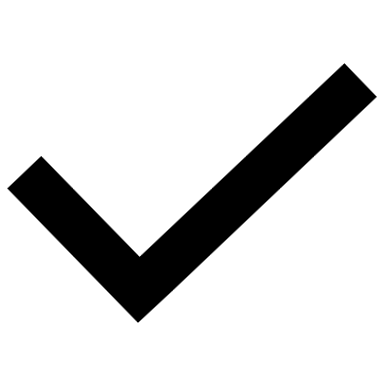 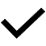 Без татарча язабыз!
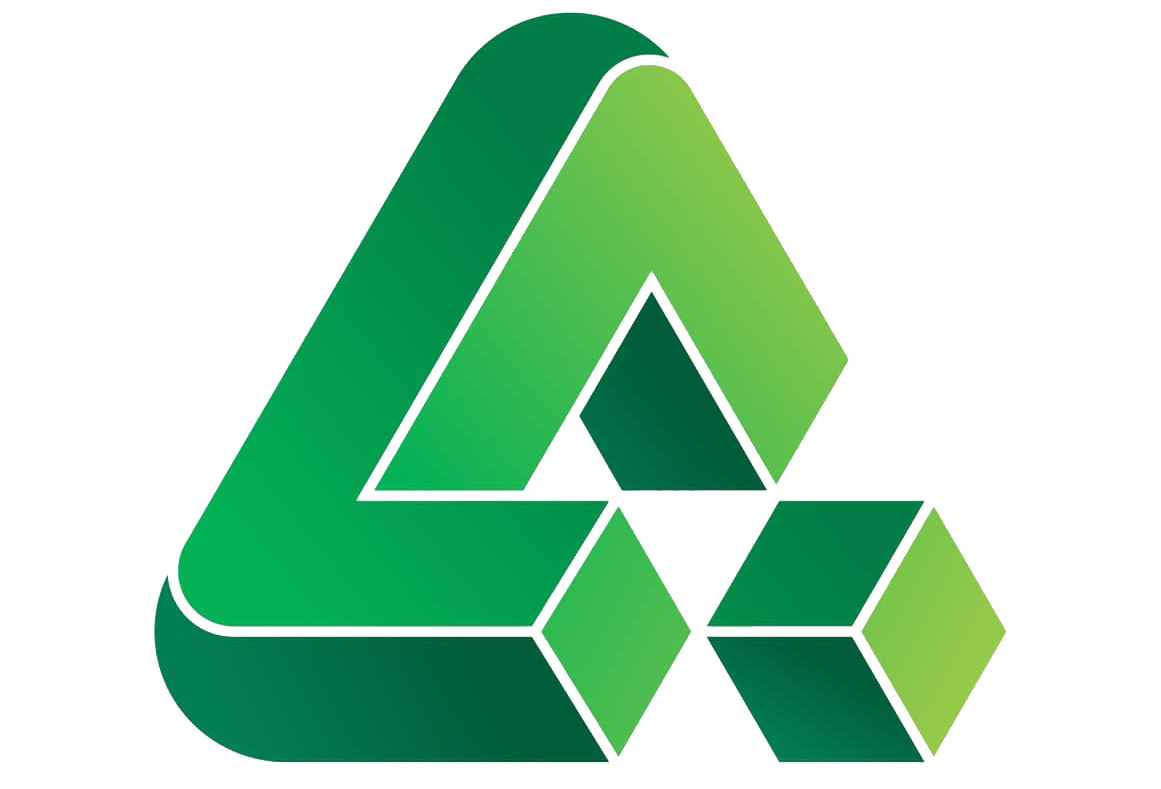 Интервью: что и как говорить?
3 золотых правила
•	используйте только открытые вопросы (которые не предполагают однозначного ответа типа «да» или «нет»
•	вопросы начинайте со слов «почему», «как», «зачем», «с какой целью»… Это позволит собеседнику задуматься и ответ получится развернутым
•	задав вопрос, внимательно выслушайте ответ
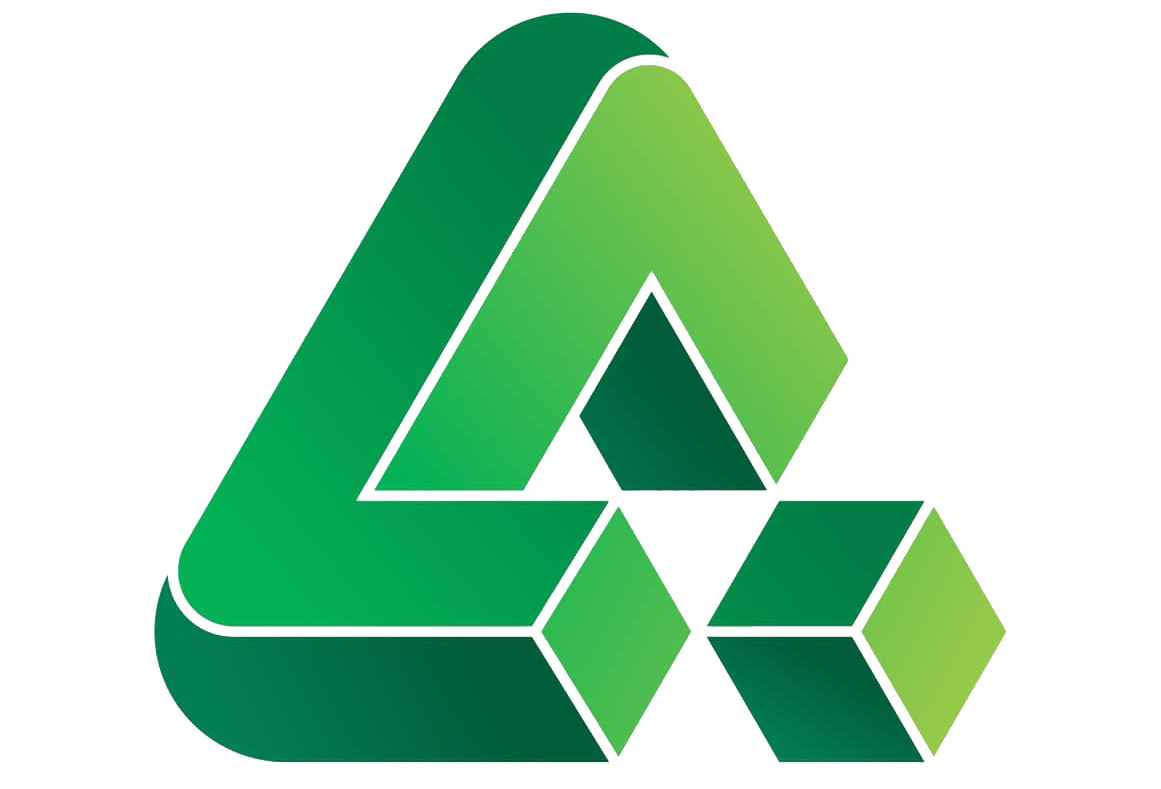 Творческое задание: работа над макетом газеты
Делимся на команды.
Определяемся с тематикой газеты: о чём она будет (подсказки – на столах).
Работаем над обложкой номера:
наверху листа  маркером / фломастером пишем придуманное название газеты, дату и номер выхода;
расположите на листе стикеры с названием придуманных рубрик;
далее выбираем тему номера;
оставляем место в виде квадратов/прямоугольников для фото.
Гәҗитнең үрнәк темалары:
Татар милли ашлары
Татар теле дөньясында
Татар язучылары һәм шагыйрьләре
Татар милли традицияләре
Татар халкының тарихи мирасы
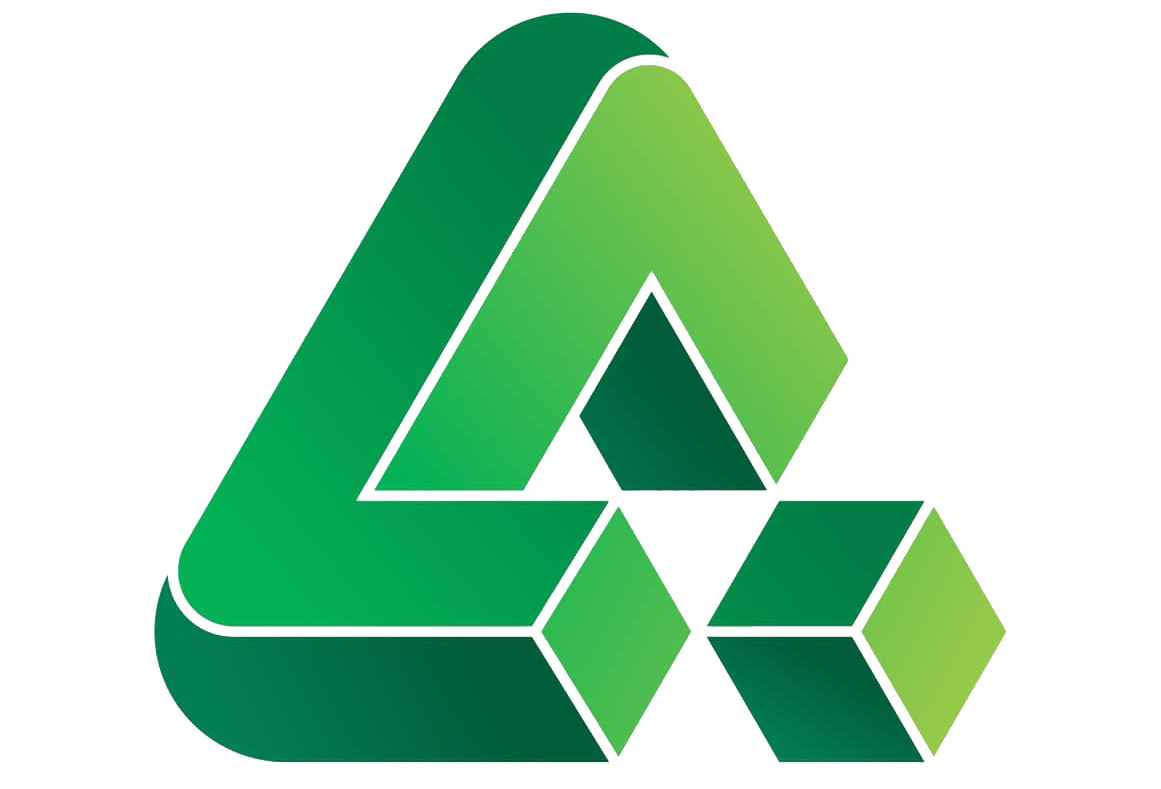 «Адымнар – белемгә һәм бердәмлеккә юл»
«Адымнар – путь к знаниям и согласию»
Игътибарыгыз өчен рәхмәт!Пушкарева Ксения Сергеевна,Халиуллина Марина Вячеславовнаучитель русского языка и литературыМБОУ «Адымнар-Нижнекамск» НМР РТ
Безнең фәлсәфәбез: 
«Локаль уйлыйбыз, глобаль эшлибез»